Colossians 1
Christology:Jesus Is God!
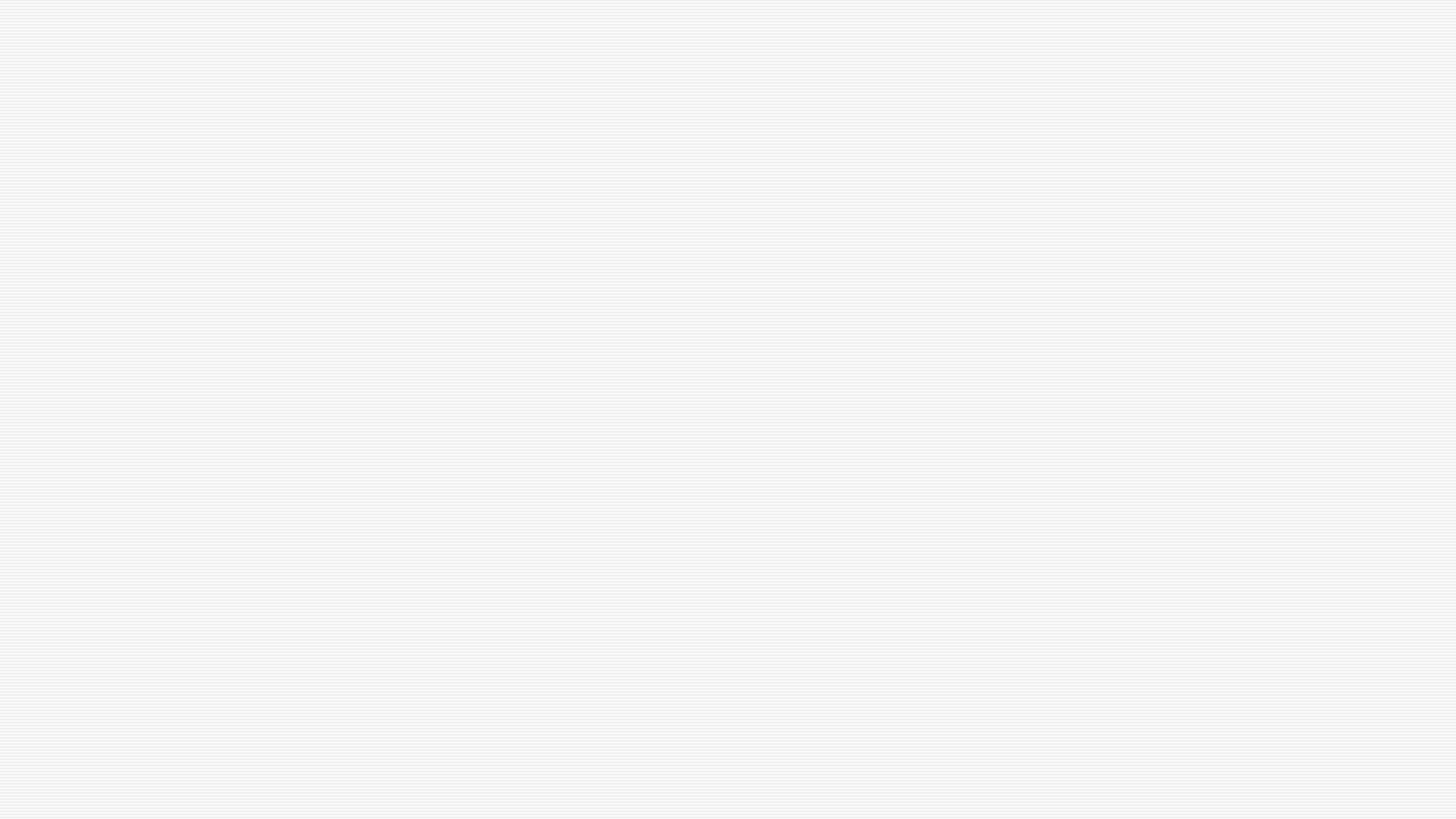 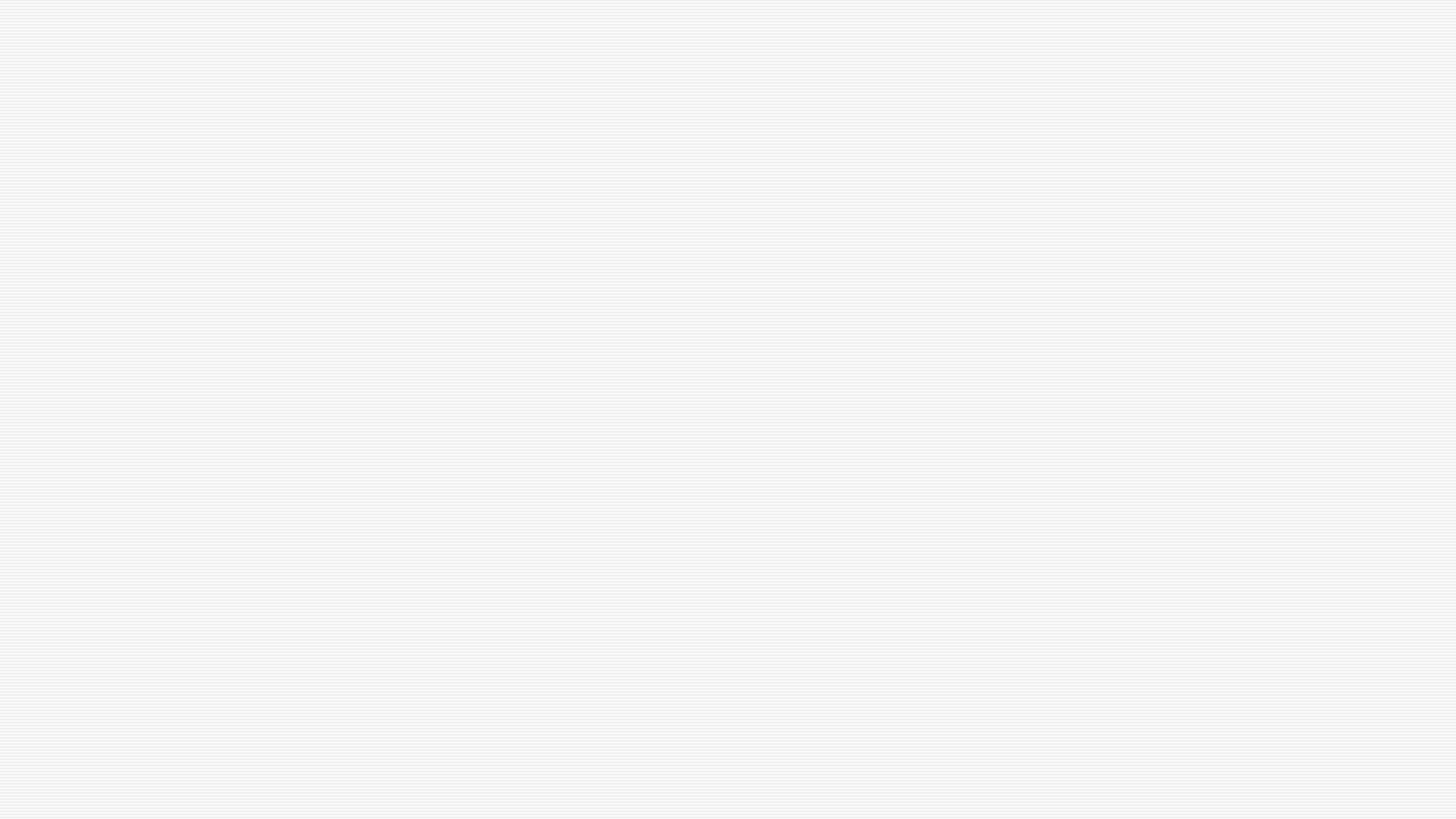 Written by Paul from Roman prison – 61 ad
Sent to Philemon, Onesimus carrying the letter
Colossae – a trade city – Turkey 
Epaphras started the Church of Colossae
Confront the gnostic philosophy
z
Introduction
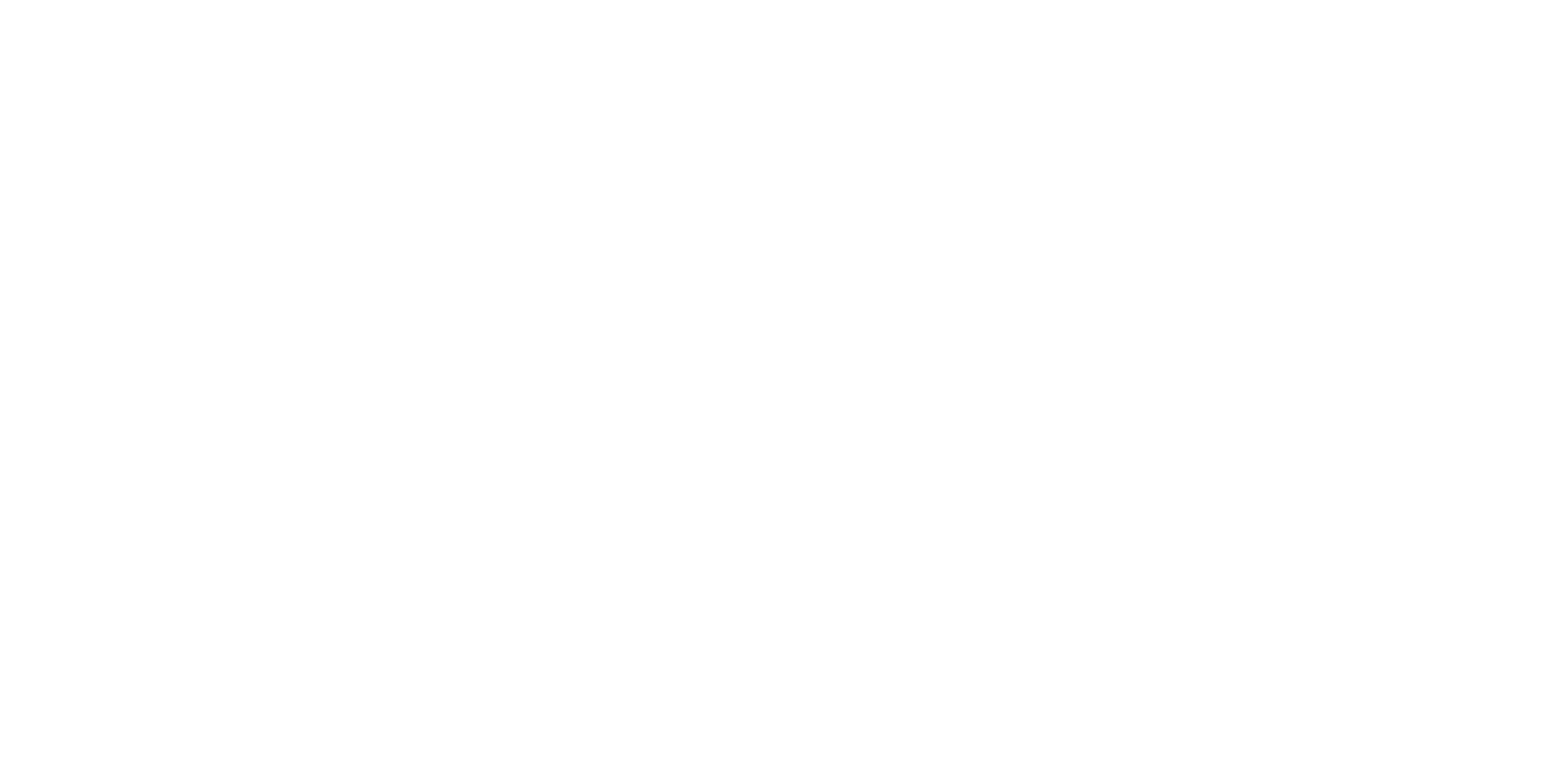 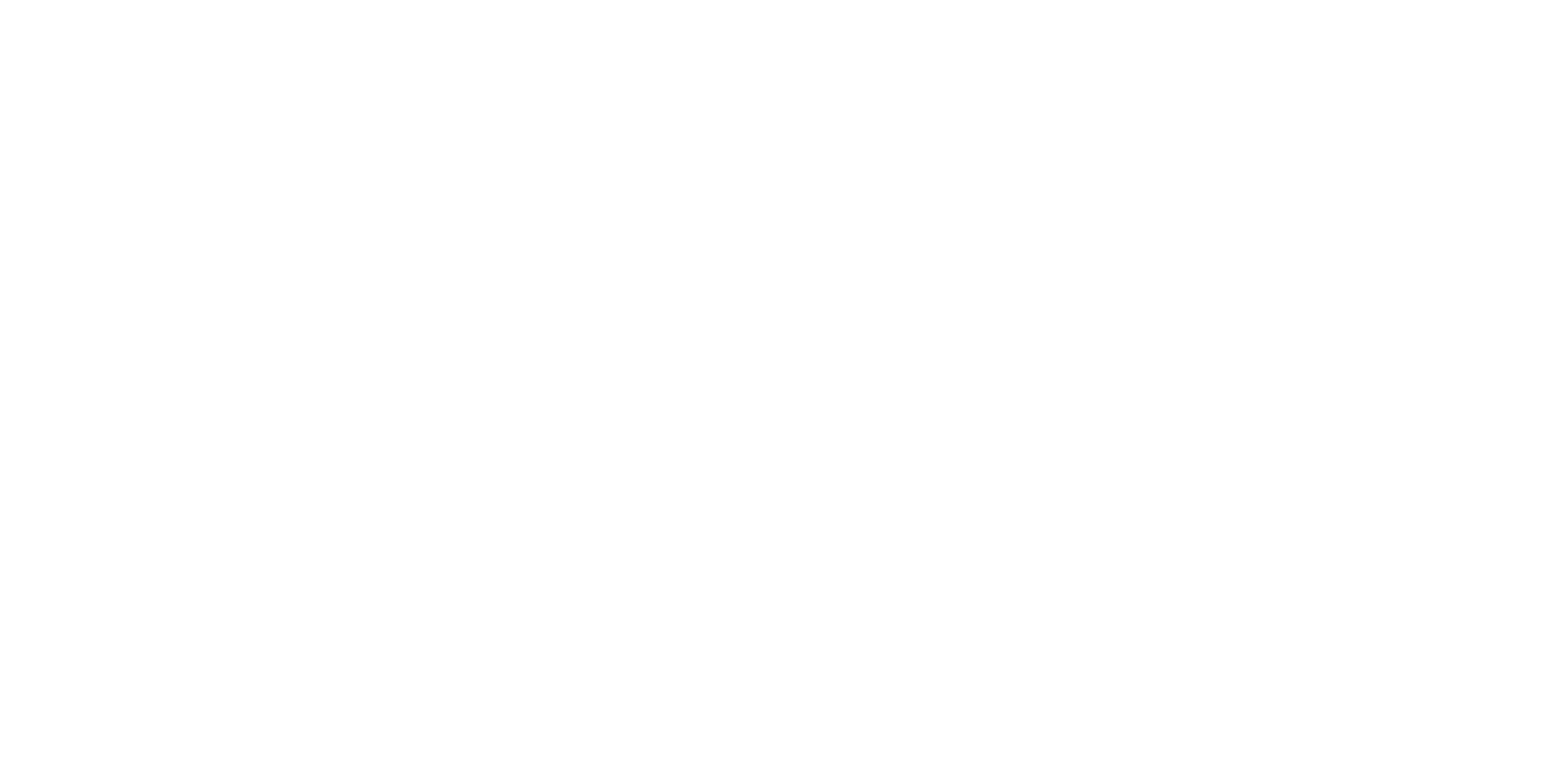 Gnosticism:  “to know” – false teachingAgnosticism:    “to not know” – not sure about god…Atheism: “there is no god”
There is a perfect higher being – god
The world was created by a lower-level imperfect god
Union between the perfect holy god is impossible because all of creation is evil and a pure god cannot exist in or with man – Incarnation is impossible!
Dualism – a broken spirit/soul lives in humanity – flesh/evil, all evil actions have no effect on the soul because they are separate entities
Chapter 1
V1	I know who I am (Paul) – an apostle by the will of God!
V2	Written to God’s holy people in Colossae – the faithful!
V3-14	Words of encouragement:
We are rejoicing because your testimony of faithfulness has spread all over the Roman Empire! Your faith and love springs up from the HOPE you have in Jesus Christ!
Epaphras is with Paul – he is interceding for you (Colossians)
Praying that you walk worthy of Christ, with His knowledge that leads to wisdom and understanding given by the Spirit
Encouragement & Teaching continues… (Colossians 1: 9 – 14)
Let your life be worthy of the Lord (2nd time stated)
Please Him in every way:
Growing fruit in every good work (your character & attitude)
Growing in the knowledge of God (learning from His Word)
Strengthened by His glorious might so you can have patience and endurance
Giving joyful thanks to the Father – He has qualified you to share in His inheritance – He rescued, redeemed, and forgave us!
Christology:Study & Teaching of Who Jesus Christ Is
V15 Jesus is The Son of God – the image of the 			  invisible God and the first born over all creation

John 1: 1-4 & 14, “In the beginning was the Word, and the 	Word was God. He was with God in the beginning. 	Through Him all things were made; without Him nothing 	was made… In Him was life…the Word became flesh 	(human) and lived among us … Jesus Christ…”
Paul continues:
V16	“All things have been created through Him and 		for Him…”
V17	“He is before all things and in Him all things hold 		together…”
V18	“He is the Head of the Church		He is the Beginning		He is the first born from the dead (resurrected)		He has supremacy over all…”
V19	“The fullness of God, the Father, is in Him”
Paul continues:
V20	“Through Him (Jesus) all things are reconciled to 		the Father by making peace through His (Jesus’) 		blood shed on the cross”…
2: 9 & 10	“For in Christ all the fullness of the Deity lives in 		bodily form, and in Christ you have been brought 		to fullness…”
V21	We were once alienated from God…
V22	BUT Now!!! Reconciled through His death and 		resurrection – He presents us holy and without 		blemish and free from accusation, v23, if you 			continue in your faith…”
Big Problem…Big Lie…
Gnostics today still say God could not become human – Jesus became human (The Incarnation) – Christmas!
Atheists deny there is a God – Romans 1:18-20 – they have no excuse!
Agnostic believes there could be a god… somewhere out there… Can’t have personal relationship with us
Deists believes there is a god who created all but left it for humanity to work it out…
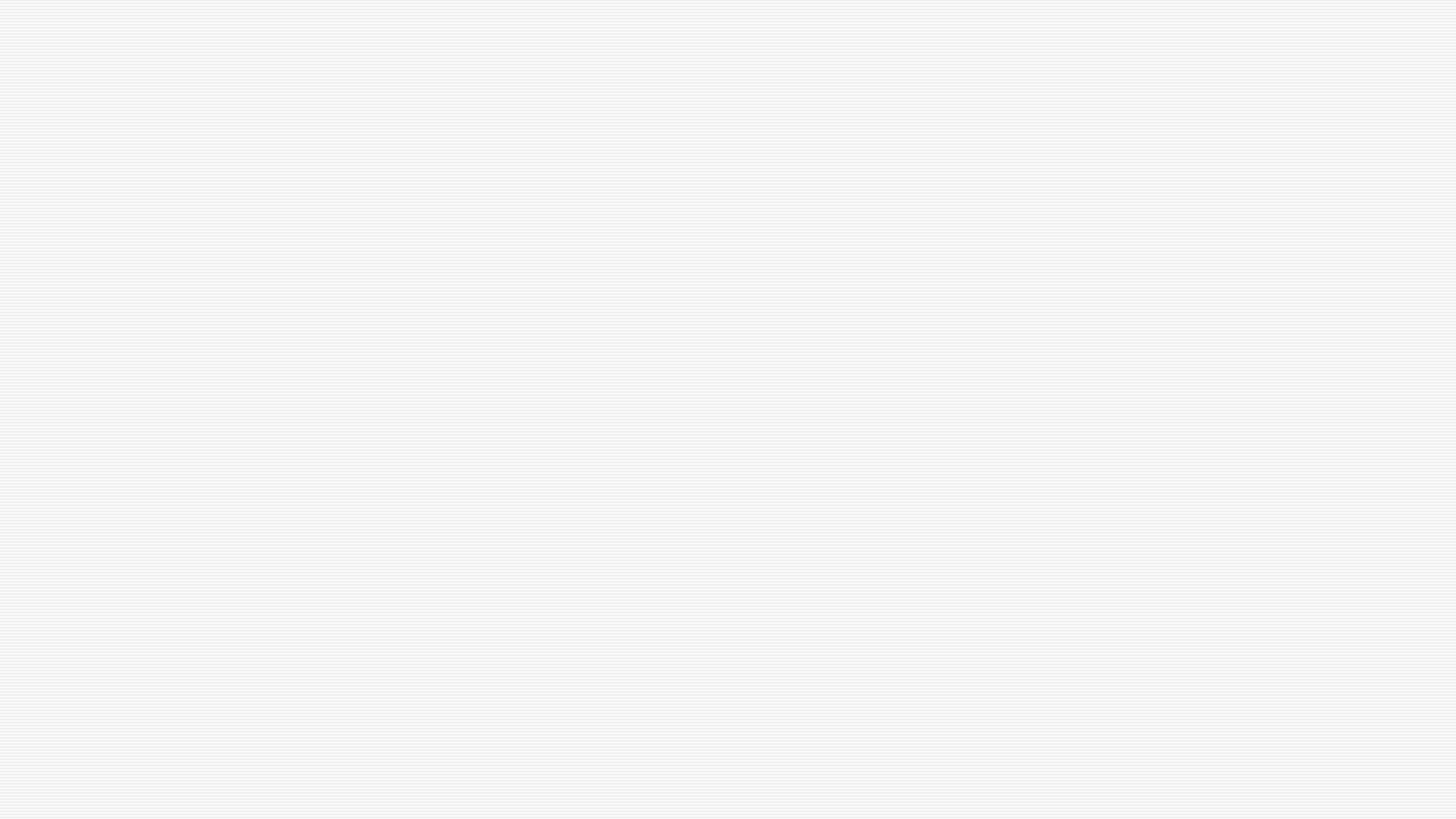 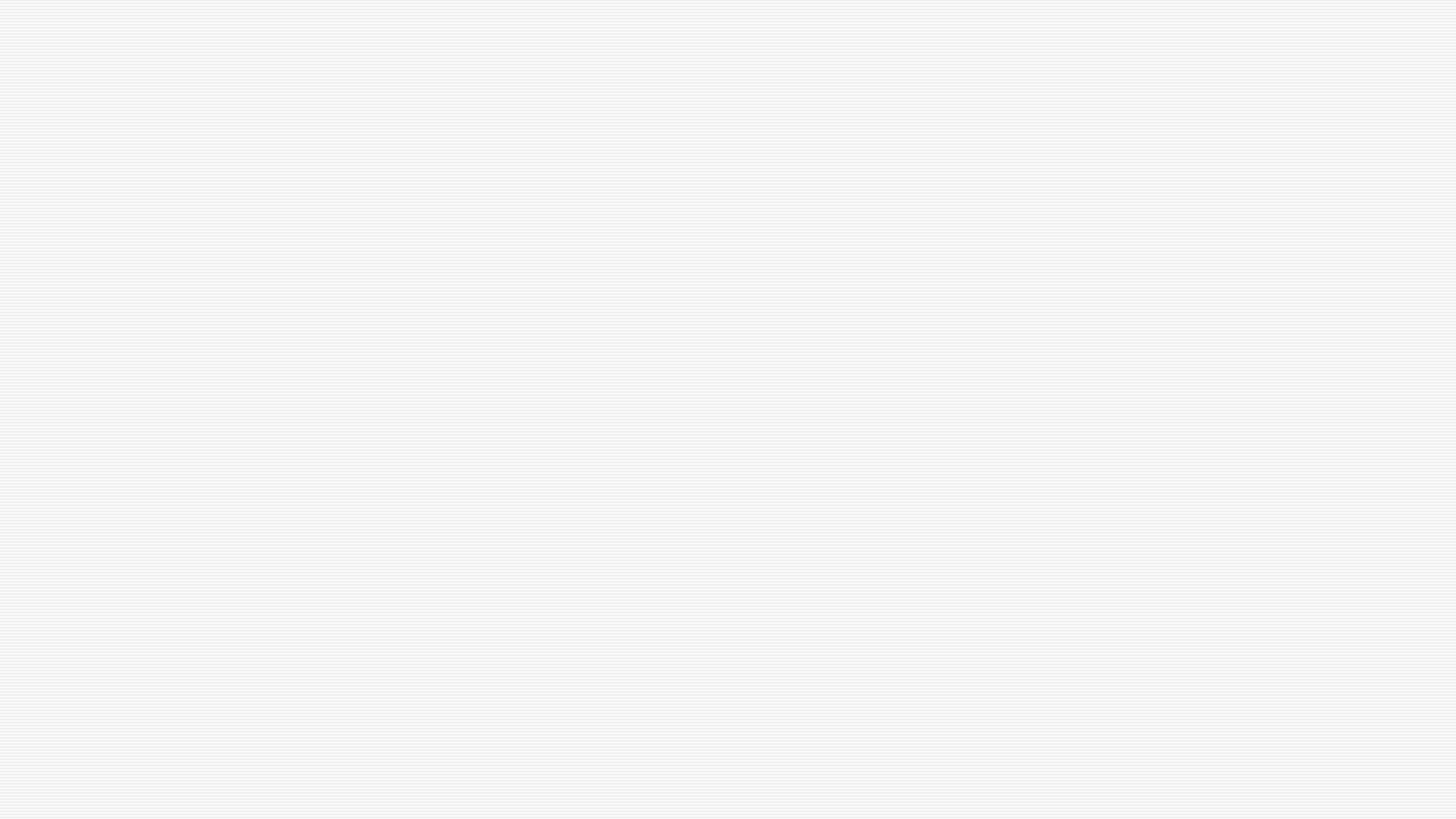 God’s Word Teaches:
z
“…the Lord himself will give you a sign: The virgin will conceive and give birth to a son, and will call him Immanuel (God is with us).”         					Isaiah 7:14

“For in Christ all the fullness of the Deity lives in bodily form, and in Christ you have been brought to fullness…” 			Colossians 2: 9-10
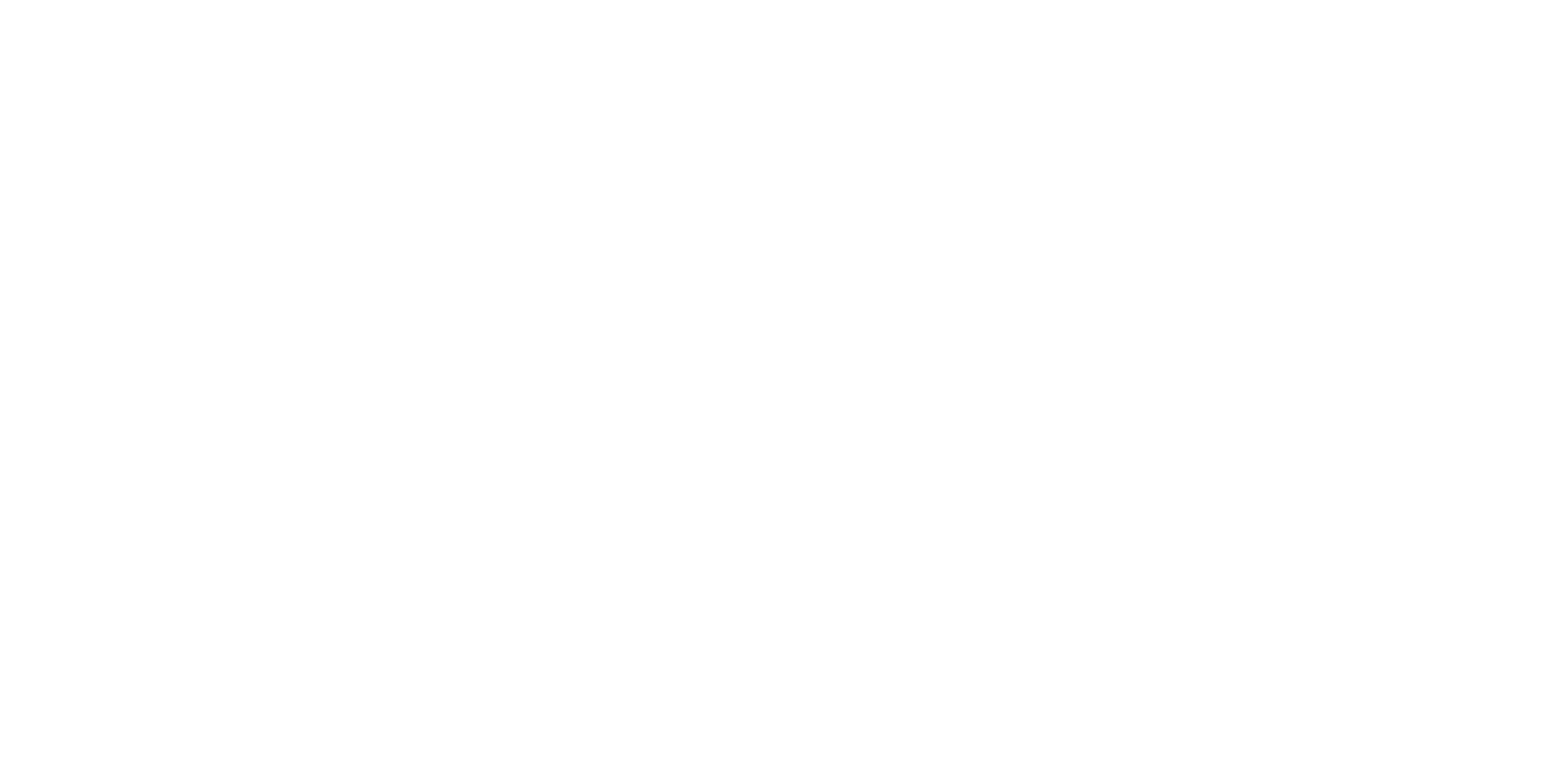 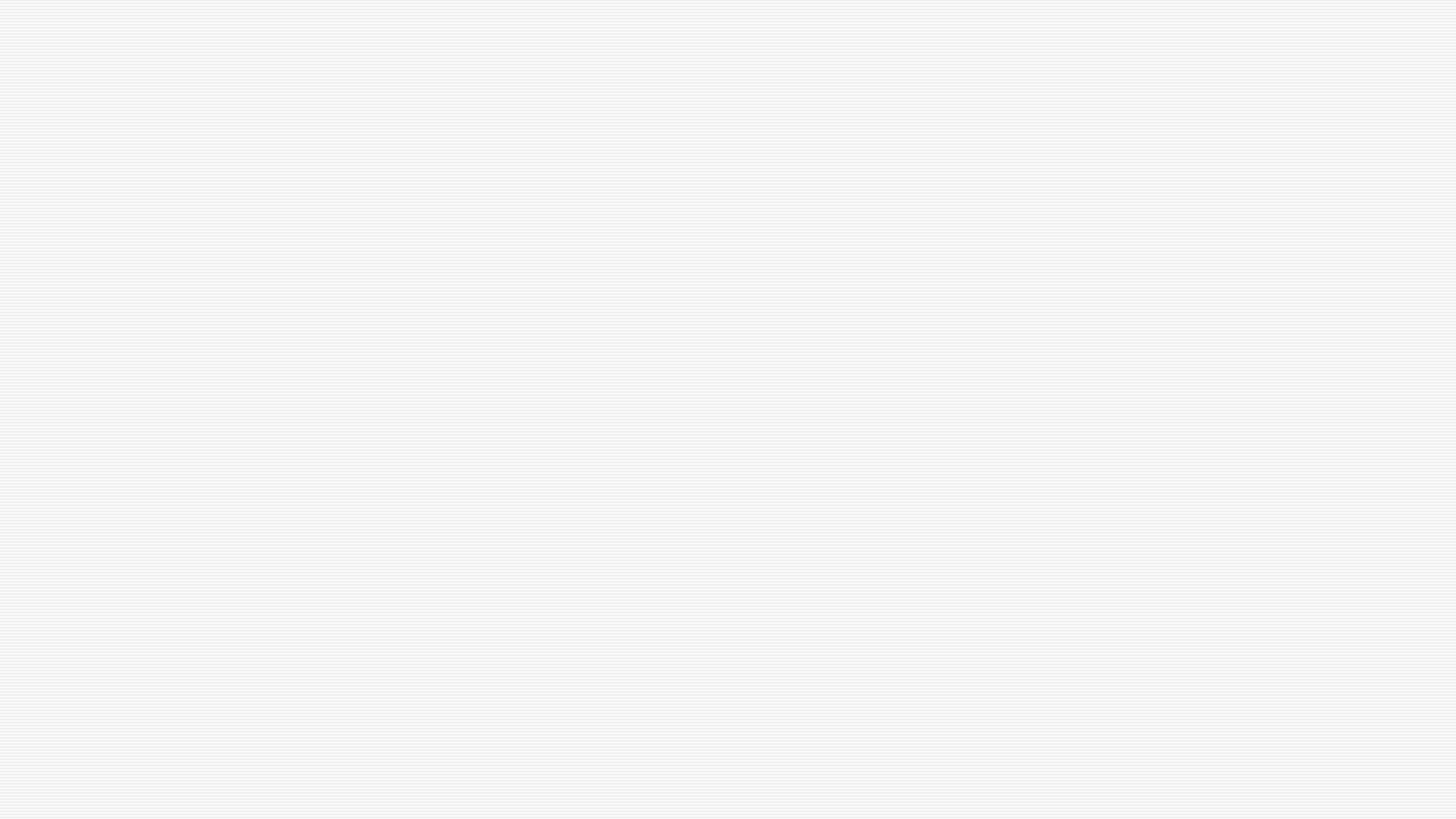 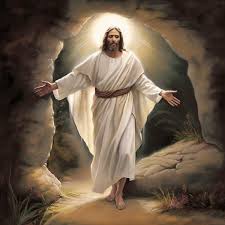 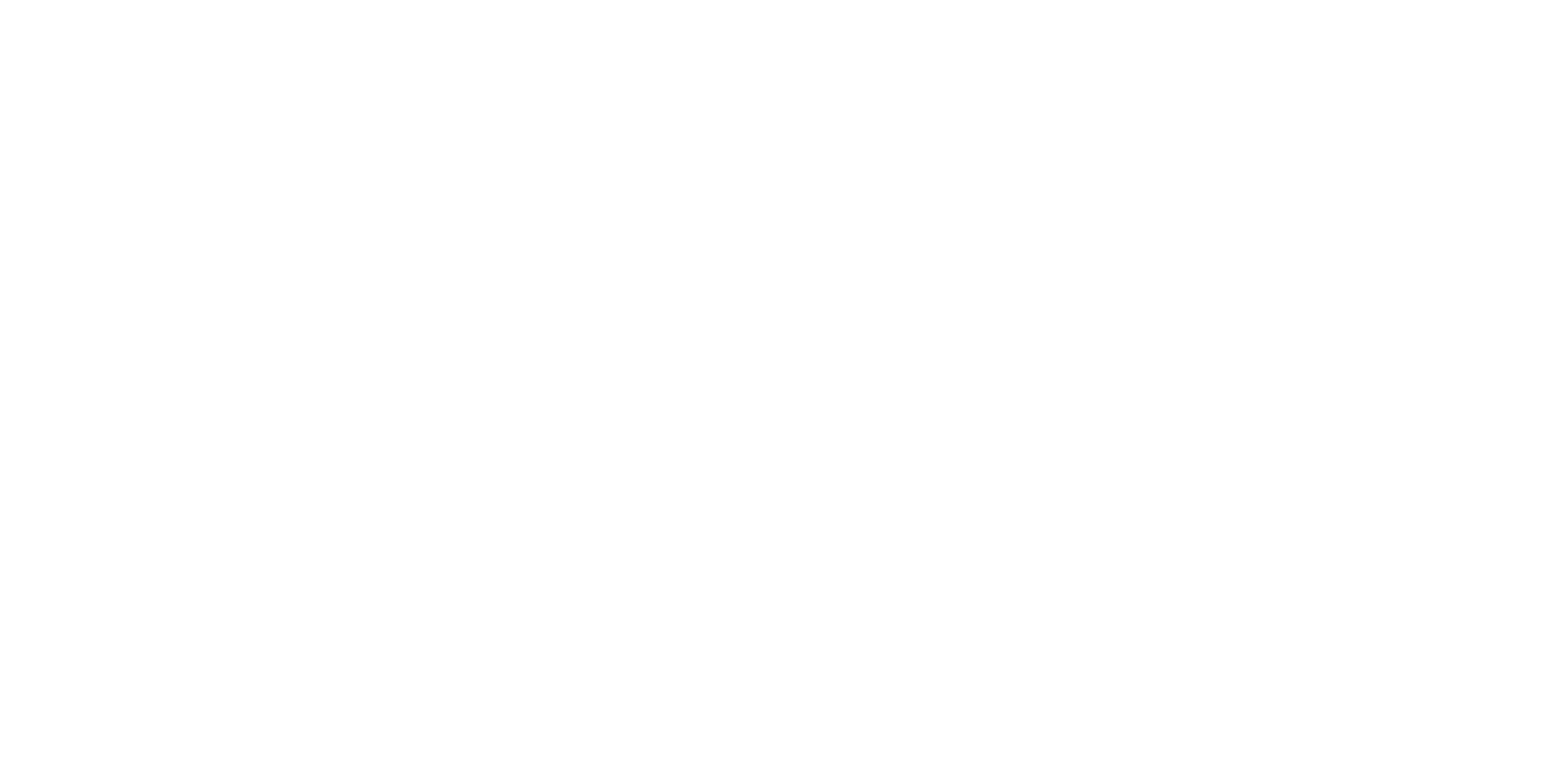 Stand Firm!Jesus IS God!Our Immanuel!